CARDIAC POISONS
Dr. SANJU.S
Dept.of Forensic Medicine & Toxicology
CARDIAC POISONS
Nicotiana Tabacum
                     Nereium Odorum 
                      Cerebera Thevetia 
                      Cerebera Odallum
   Aconite
    Digitalis
NICOTIANA TABACUM
All parts of the plant-poisonous EXCEPT ripe seeds
Leaves contain Active Principle –TOXIC ALKALOIDS
                              *Nicotine                             
                              *Anabasine
                              *Nornicotine (Less Toxic)
Leaves are smoked,chewed or used as snuff (dried)
Contains nicotine 1%-8%
NICOTIANA TABACUM
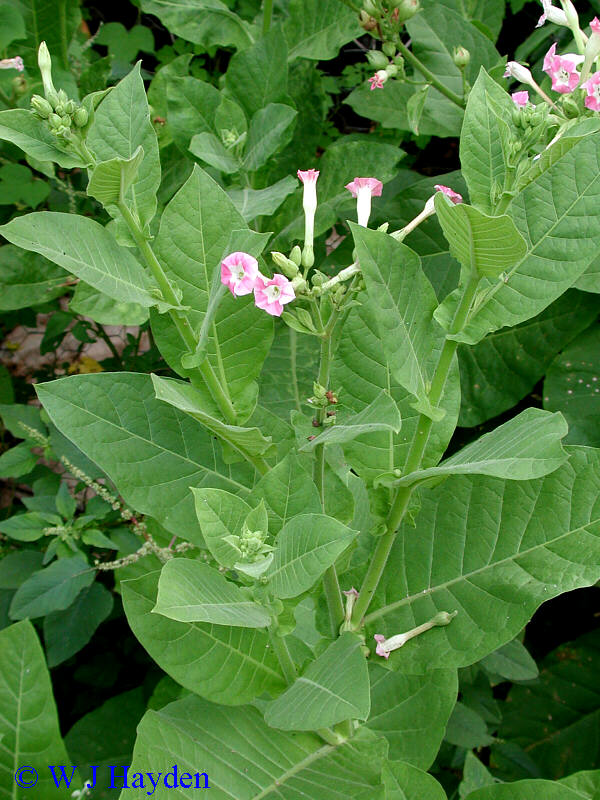 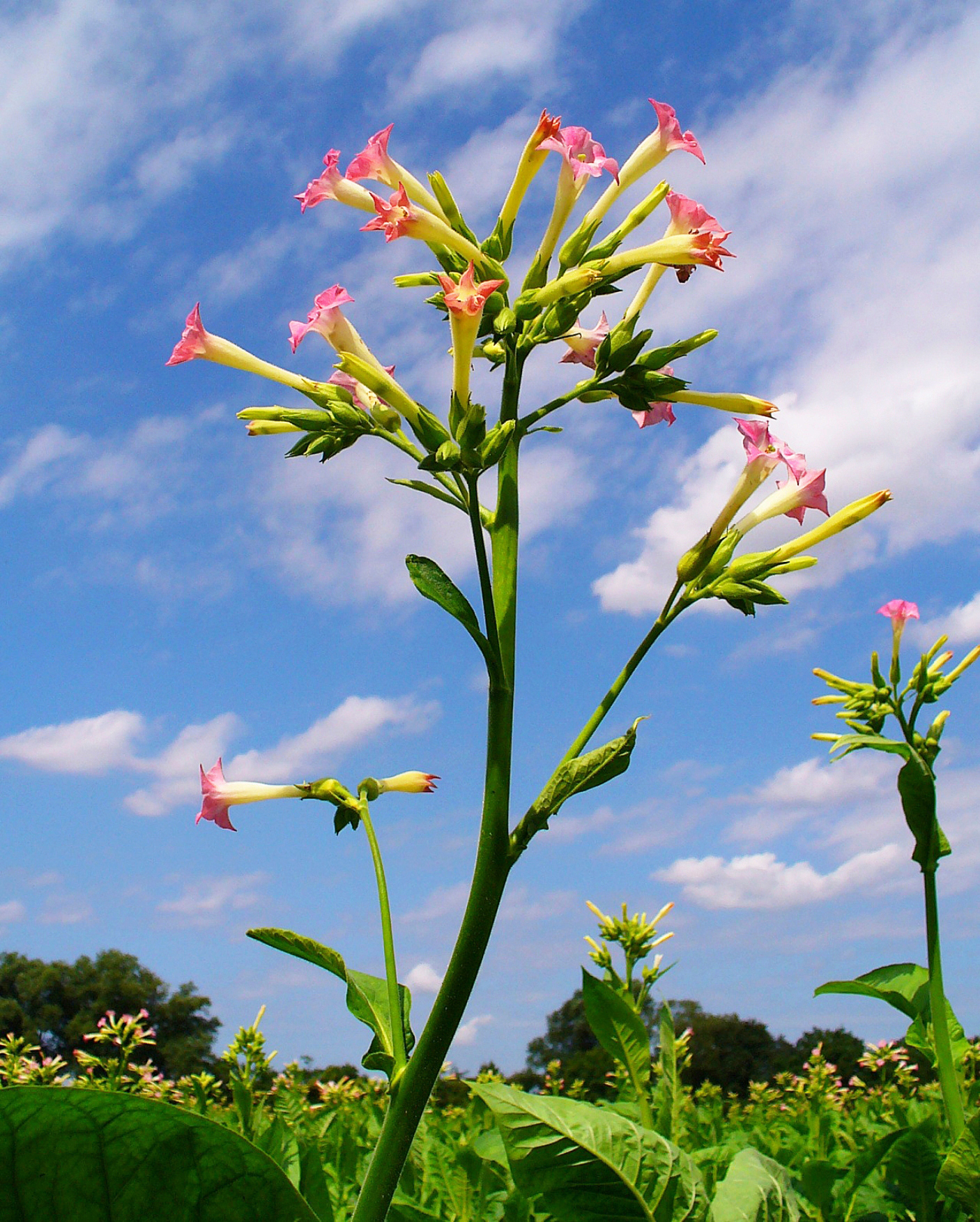 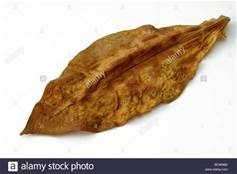 NICOTINE
Colourless
Bitter
Hygroscopic 
Volatile
Liquid alkaloid
Used in agricultural and holticultural work
For fumigating and Spraying
As worm powders and Insecticides
ACTION
On autonomic ganglia
Initial Stimulation
Depressed and blocked at later stage
Acts on Somatic neuromuscular junction
On afferent fibres from sensory receptors
ABSORPTION and EXCRETION
From all mucous membranes
Lungs 
Skin
80%- 90% is metabolized in liver
some in Kidneys
lungs
Excreted by the kidneys
Cardiopulmonary
(EARLY)
Tachycardia
Hypertension
Tachypnoea
(LATE)
Bradycardia
Hypotension 
Respiratory depression
Cardiac arrythymias
ACUTE POISONING
GIT –
Burning acid sensation
Nausea
Vomiting 
Abdominal pain
Hypersalivation
CNS
(EARLY)
Miosis
Confusion
Sweating
Ataxia 
Agitation  
Restlessness
Hyperthermia
(LATE)
Mydriasis
Lethargy
Convulsions 
Coma
(LATE)
DEATH MAY OCCUR FROM RESPIRATORY FAILURE
CHRONIC POISONING
Cough 
Wheezing
Dyspnoea
Anorexia
Vomiting 
Diarrhoea
Anaemia
Faintness
Tremors
Impaired Memory
Amblyopia
Blindness
Irregularity of heart with extra systoles
Attacks of pain suggesting angina pectoris
WITHDRAWAL SYMPTOMS
Intense urge to smoke
Anxiety
Impaired concentration and memory
Depression or hostility
Headache
Muscle cramps
Sleep disturbances
Increased appitite and weight gain
Diaphoresis
Rapid respirations
FATAL DOSE :-50-100mg of Nicotine                                                                    15 to 30gm of crude tobacco


FATAL PERIOD:- 5-15 minutes
TREATMENT
Stomach Wash:
Warm water containing charcoal ,tannin,or KMnO 4
Purge and colonic washout                                                                                   
Protect airway
Oxygen
Symptomatic
PM APPEARANCES
Those of asphyxia
Brownish froth at mouth and nostrils
Haemorrhagic congestion of GI tract
Pulmonary oedema
Stomach-fragments of seeds
Smell of tobacco
ML IMPORTANCE
Accidental-ingestion,excessive smoking,
     Applicationof juice or leaves to wound or skin
Malingering-leaves are soaked in water for some  hours
Placed in axilla at bedtime
Held in position by bandage
Poisonous symptoms next morning
Suicidal and homicidal RARE
NERIUM ODORUM
Common oleander pink oleander ,rose laurel
Apocyanceae family
Grows wild in India
Flowers-fragrant, borne in terminal clusters ,white or pink 
Leaves-long and pointed
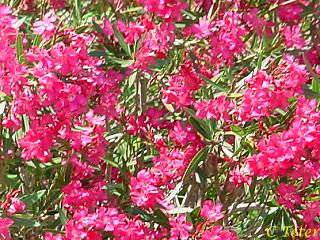 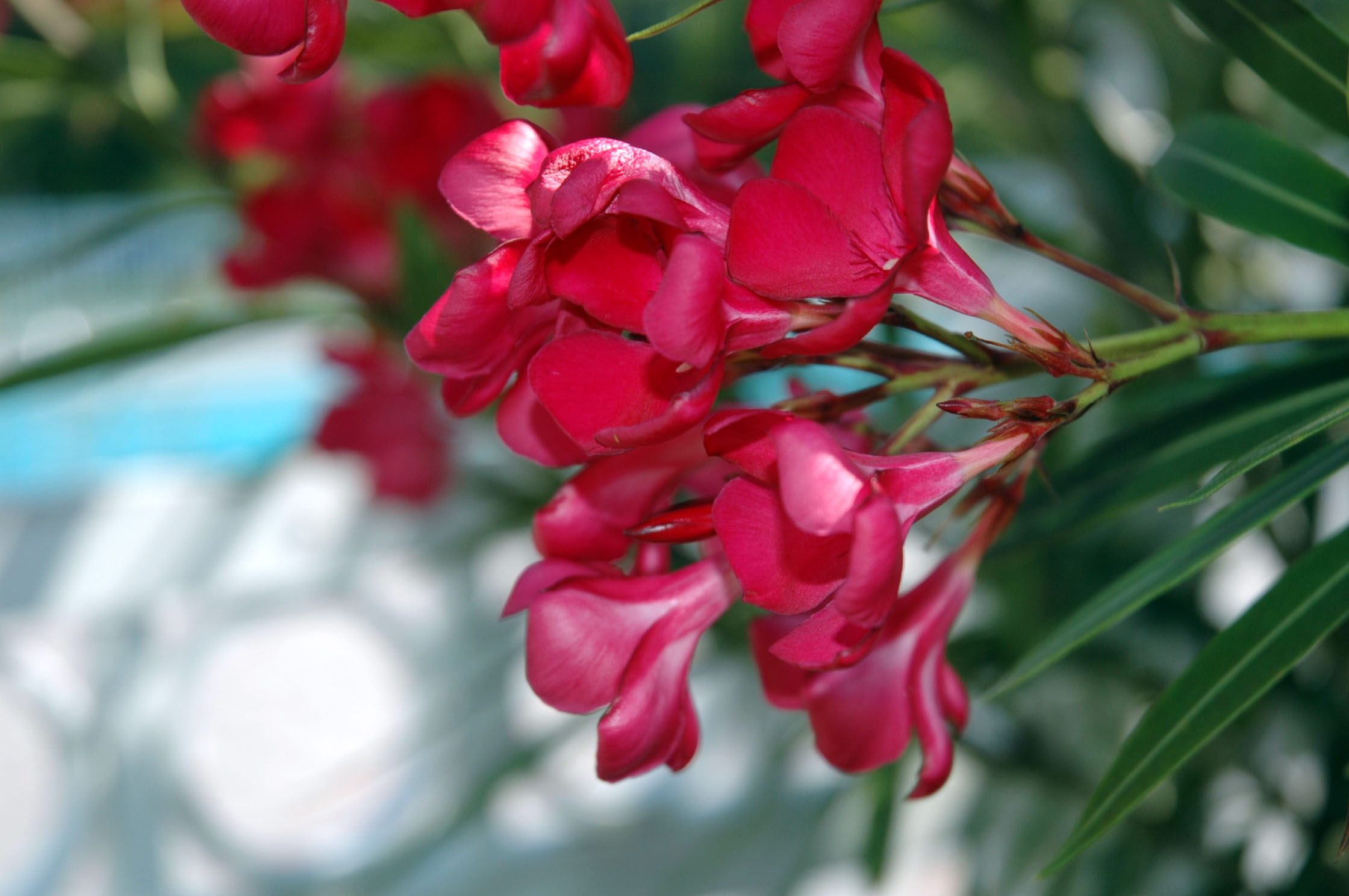 All parts of the plant are poisonous
Nectar yields poisonous honey
              ACTIVE PRINCIPLES
  Contains cardiac glycosides-
  Oleandrin
  Nerin 
  Rosagenin 
  Folinerin
Glycosides are compounds containing a carbohydrate and a noncarbohydrate residue in the same molecule.
The carbohydrate residue is attached to a noncarbohydrate residue or AGLYCONE.
The nonsugar component is known as the AGLYCONE. The sugar component is called the GLYCONE.
If the carbohydrate portion is glucose, the resulting compound is a GLUCOSIDE.
CLINICAL FEATURES
Dysphagia and dysarthria
Abdominal pain
Profuse frothy salivation
Nausea, vomiting
Pulse-first slow, later rapid and weak
Ventricular tachycardia, fibrillation, AV Block
BP falls
Muscular twitchings, tetanic spasms, lock jaw
Drowsiness, coma, respiratory paralysis
Death from CARDIAC FAILURE
FATAL DOSE :-15-20gm of the root;
                               5-15 leaves

FATAL PERIOD:-20-36 hrs
                    TREATMENT
Stomach Wash
ECG monitoring
Symptomatic
PM APPEARANCES
Not characteristic
Congestion of organs
     CIRCUMSTANCES OF POISONING
Suicidal-decoction of root,leaves and seeds or paste
Homicide rare
Abortifacient- internally
Cattle poison-juice of the root is applied on a piece of cloth and
Inserted into the anus of the animal
CERBERA THEVATIA
Yellow oleander
Family-Apocyanaceae
All parts are poisonous
Flowers-tubular and Yellowish
Fruits-globular,greenish andfleshy-contains asingle nut
5 pale yellow seeds
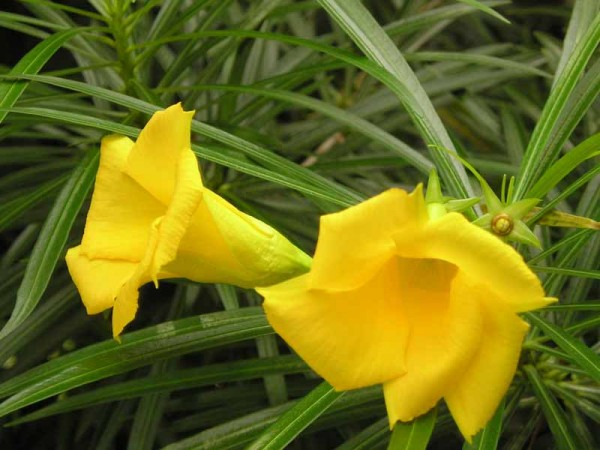 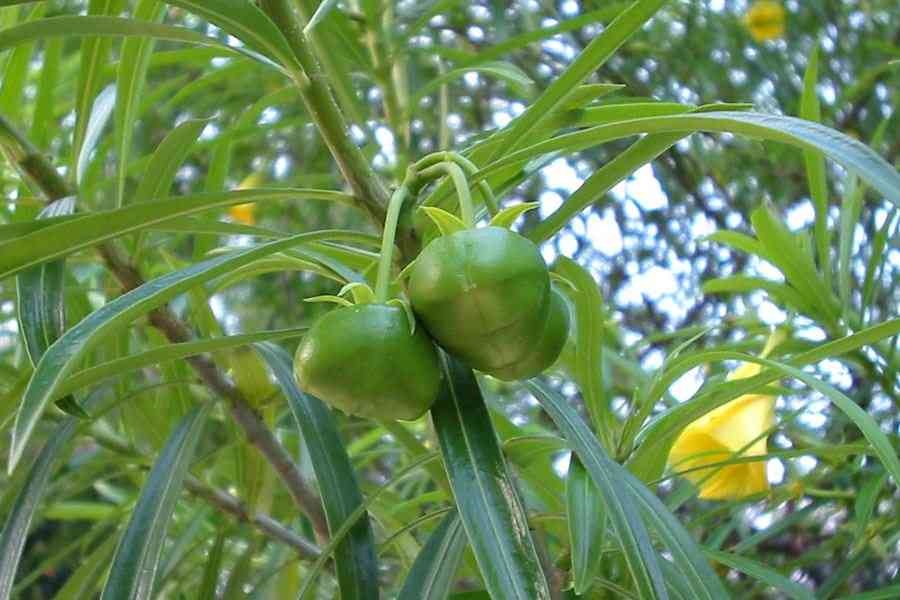 ACTIVE PRINCIPLES
Cardiac glycoside 
Thevetin
Thevetoxin
Nerifolin
Peruvoside
Ruvoside
CLINICAL FEATURES
Sap can cause inflammation in sensitive individuals

Bark-when chewed-or seed kernel-numbing sensation,

Feeling of heat in mouth 

Purging
INGESTION
Burning pain in mouth and throat

Dryness of throat

Tingling and numbness of tongue

Vomiting

Diarrhoea

Headache
Giddiness
Dialated pupils
Loss  of muscular power
Fainting
Pulse-rapid ,weak and irregular
BP low
Heart Block ,collapse and death from peripheral circulatory failure
FATAL DOSE :-8-10 seeds;15-20gms of root; 5-10 leaves
FATAL PERIOD:-Uncertain
                       TREATMENT
Stomach Wash
Sodium molar lactate with glucose; atropine adrenaline and noradrenalin
Symptomatic
CEREBERA ODALLUM
Leaves are dark green fleshy and lanceolate
White flowers
Fruit resembles mango,globular and dark green thick fibrous mesocarp
Encloses a single seed
Milky acrid juice
CEREBERA ODALLUM
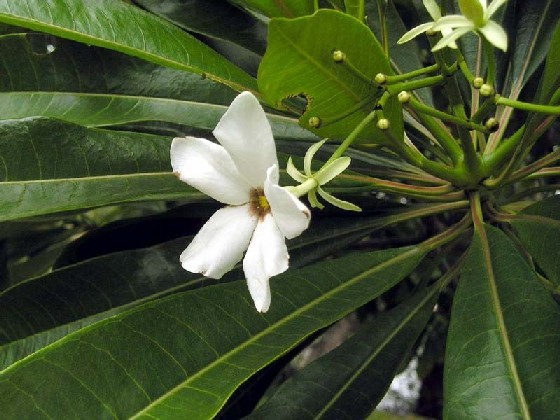 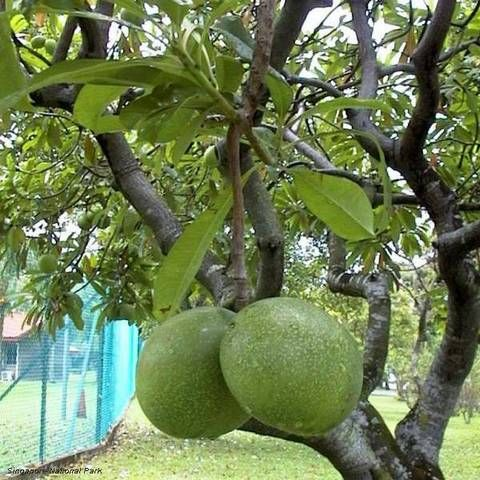 ACTIVE PRINCIPLES
Cerebrin
Cerebroside
Odollin
Odolotoxin
Thevetin 
Cerapain
CLINICAL FEATURES
Appear within 1 hour
Initial symptoms are gastrointestinal
Cardiac toxicity within 3 hrs
Bitter taste
Nausea
Severe Retching
Vomiting
Abdominal pain
In a few cases
Diarrhoea
General weakness
Blurring of vision
Sinus bradycardia
Irregular respiration
Collapse
Death from heart failure
FATAL DOSE :-Kernel of one fruit
FATAL PERIOD:-1-2 days or more
                     PM APPEARANCES
Those of asphyxia
Congestion of organs with petechial hges
                        TREATMENT
Stomach wash
Atropine
Correct hyperkalaemia
CIRCUMSTANCES OF POISONING
Suicide –mixed with jaggery or molasses

Homicide-powdered kernel added to alcohol

Bark leaves and milky juice as emetics and purgatives
ACONITE
Monk’s Hood,blue rocket
Common aconitum napellus, aconitum ferox
All parts of the plant are poisonous
Root is most potent
ACONITUM NAPELLUS
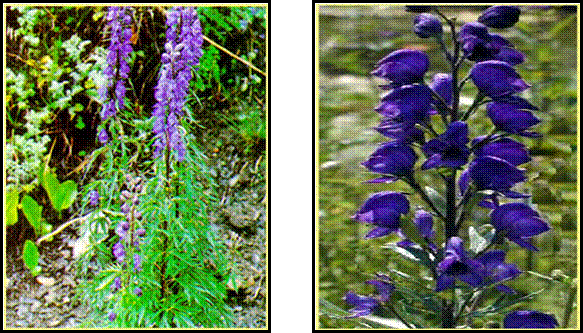 ACONITE
Dry root is conical and tapering
Arched or shriveled with longitudinal wrinkles
5-10cm long
11/2-2cm thick at the upper end
externally dark brown
when freshly cut-white
pink on exposure to air
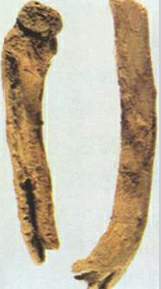 Contains alkaloids
Aconitine
Pseudoaconitine 
Mesoaconitine
Indaconitine
Bikhaconitine
Picraconitine
Aconine
Jesaconitine
Aconitine first stimulates then depresses the CNS
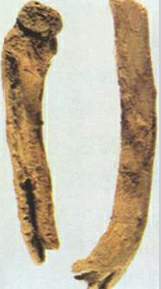 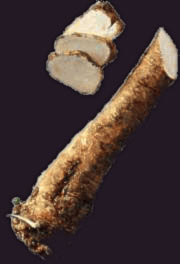 HORSERADISH
ACONITE
CLINICAL FEATURES
leaves on handling-tingling and numbness
odour has a narcotic effect
pollen –pain and swelling of eyes
s/s  immediately or wihtin few minutes
Burning sensation from mouth to stomach
tingling and numbness in mouth,tongue,pharynx
then all over the body
pallor
Headache 
Giddiness
Profuse sweating
Temp-subnormal
Limbs weak
Twitching of muscles 
Darting pains 
Cramps or convulsions
Pupils-hippos-constricted-later dialated
Hypotension 
Cardiac arrythmias
AV Block
First tachy-later bradycardia
General muscular weakness
Oppression of chest
Death from paralysis of heart or resp:centres or both
FATAL DOSE -1-2gm root,4-5mg of aconitine
FATAL PERIOD-2-6 hrs
TREATMENT
Stomach wash with potassium iodide or tannic acid
Atropine
Symptomatic
PM APPEARANCES
Not characteristic
Those of asphyxia
Congestion of organs with petechial hges
CIRCUMSTANCES OF POISONING
Accidental –eating roots by mistake for horseradish
                   -use in quack remedies
                  -alcohol to increase intoxication
Suicide
With betel nut –to mask its taste-homicide
Abortifacient
Cattle poison
Arrow poison
DIGITALIS
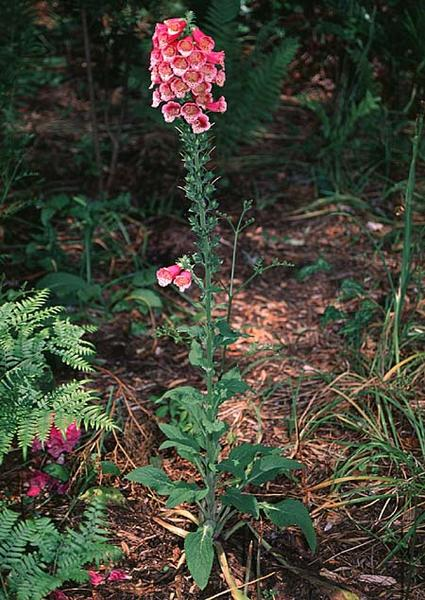 Common name: foxglove
A herb growing up to1 -1.5 meters
Leaves are hairy,ovate toothed, grey green in colour
Flowers :tubular, pink or white
Contains cardiac glycosides
     -  digitalin, digoxin , digitoxin
Digitalin is seen as fine white crystals 
Odourless with a bitter taste 
A cumulative poison
ACTION
Inhibit active transport of Na+ and K+ across cell membranes by binding onto a specific site of Na+/ K+ ATPase.

The force of contraction of the heart is  increased.
Signs and Symptoms
Fatal dose and period
Digitalis leaf:2 gm
Digitalis:15 mg
Digoxin:10mg

FP: Few hours. (1-24)
Treatment
Decontamination 

Antidote: Digoxin- specific antibody fragments

 Hyperkalaemia:lV Insulin, Dextrose, Sodium bicarbonate
HYDROCYANIC ACID( Hydrogen cyanide, Prussic Acid)
By diluting potassium cyanide or ferrocyanide                with prussic acid
Colourless, highly volatile liquid
Odour of bitter almonds 
Powerful protoplasmic poison 
Interferes with action of cytochrme oxidase
Prevents tissues from utilizing oxygen of blood
Produces cytotoxic hypoxia
Scheele’s acid-app:4%of pure acid
In nature-present in
Cherry laurel  leaves

bitter almonds

cherry,plum kernels

apricot ,peach kernels etc
Symptoms
very rapidly acting poison
odour of HCN in breath
cofusion
anxiety
hyperapnoea
giddiness
Pt:staggers about
Eyes-wide open ,bright and shining
Pupil-dialated
              Do not react to light
Consciousness lost
Resp;irregular,rapid,stertorous
Sudden short inspiration prolonged expiration
Convulsions may occur before death
Pulse-slow andfeeble later imperceptible
BP markedly low
Followed by cyanosis
Cold skin
Foam on the mouth
Relaxation of sphincters
Death from failure of respiration
Prevention of oxygen utilization by tissues
When small poisonous dose is taken
Bitter burning taste
Numbness or constriction of throat
Salivation
Giddiness
Nausea
 Headache
confusion of ideas
oppression in chest
loss of muscular power
insensibility
Face-suffused or bloated
Mouth covered with froth
Eyes glassy and prominent
Dialated pupils
Cyanosis
Convulsions of tetanic character
Inhalation of vapours
Sense of constriction of throat and chest
Dizziness
Vertigo
Insensibility
Death from respiratory failure
KCN
Corrosive effect on mouth,throat,stomach
Epigastric pain and vomiting
Cyanosis of face,neck,hands
White froth on lips
Dialated pupils
Imperceptible pulse
Slow,shallow respiration
Incntinance of urine
Coma
Death
Chronic poisoning
People engaged in handlingHCN orKCN
Headache
Vertigo
Loss of appitite
Nausea
Constipation
Foetid dyspnoea
Anaemia
FATAL DOSE –
                            50mg pureHCN
                            2.5 ml dilute HCN
                             KCN -0.2-0.5 gm
                             Sodium cyanide-.15gm

FATAL PERIOD-2-10 minutes
TREATMENT
Should be immediate
Stabilization
Decontamination
Stomach wash with5%sodium thiosulphate solution
Antidotal treatment
Break 2cc ampule of amyl nitrate in a kerchief and hold over the patient’s nose
Sodium nitrate 3% soln-slow iv for5-10 minutes
Sodium thiosulphate-25%soln               3-5ml/min
Mechanism of action of nitrites
Induce methaemoglobinaemia
Causes detachment of cyanidesfrom cytochrome oxidase
Mechanism of action of sodium thiosulphate
Enables enzyme rhodanase to catabolise cyanide
Forms nontoxic thiocyanate
Excreted in urine
Other antidotes
4-DMAP
Cobalt EDTA
Hydroxocobalamin
Alpha ketoglutaric acid
PM APPEARANCES
odour of bitter almonds
brick red colour of skin and mucous membranes
cyanosis of extremities
froth at mouth and nostrils
Internal
Haemorrhagic gastritis

Pulmonary and cerebral oedema

Disseminated petechiae in brain meninges’pleura pericardium,lungs
CIRCUMSTANCES OF POISONING
Usually for suicide
Accidental inhalation of fumes
Rarely homicide and cattle poisoning
PM APPEARANCES
Nothing specific

ML importance: Occasionally homicidal 
                              Accidental due to overdose